GLC Church PlantHighlights
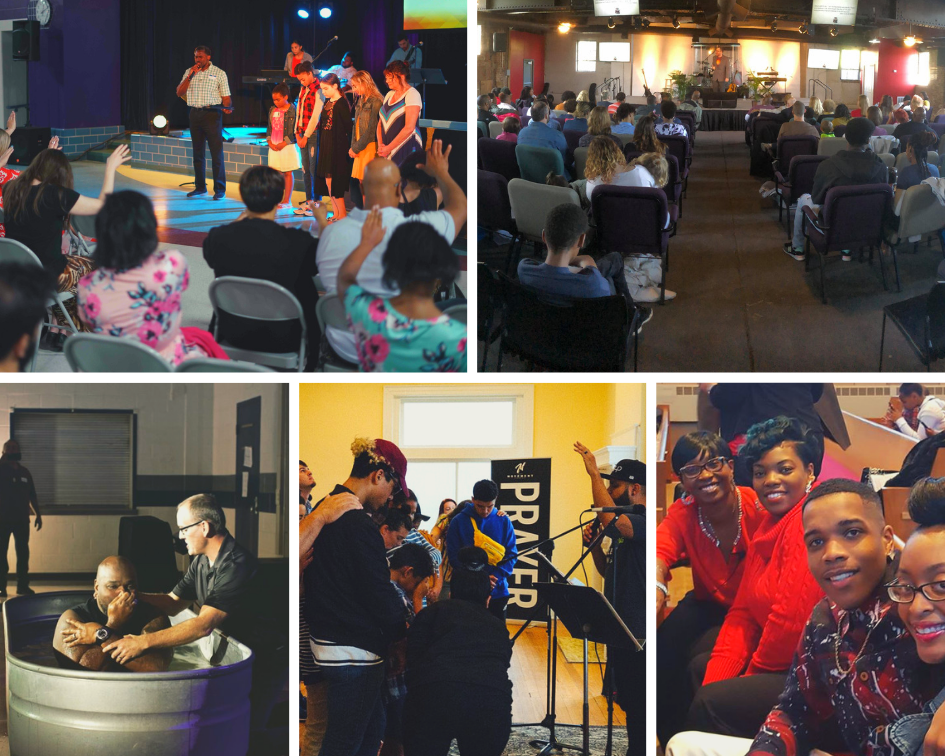 LIFE CHURCH LIVONIA
Pastor: 
Brian Nanninga

Planted: January 1, 2014
Current weekly attendance: 230
LIVONIA, MICHIGAN
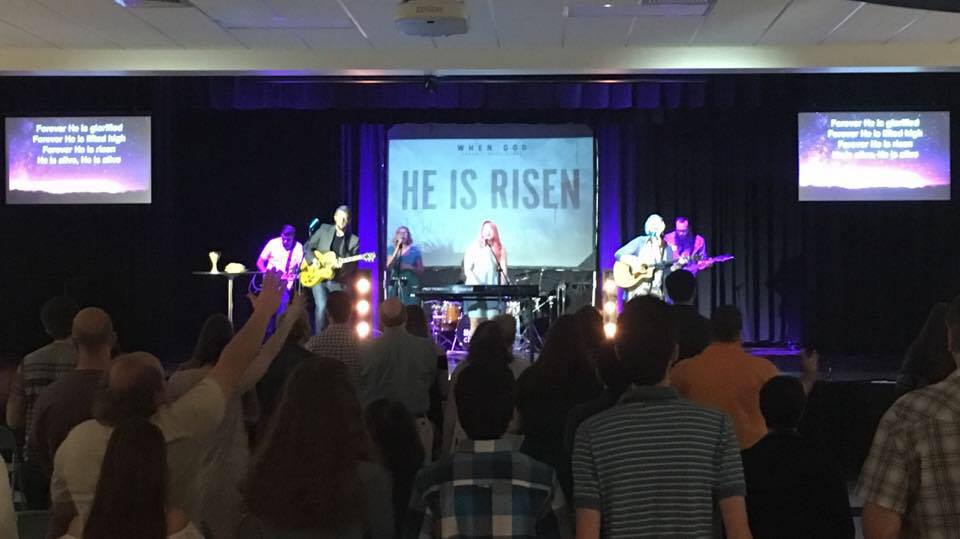 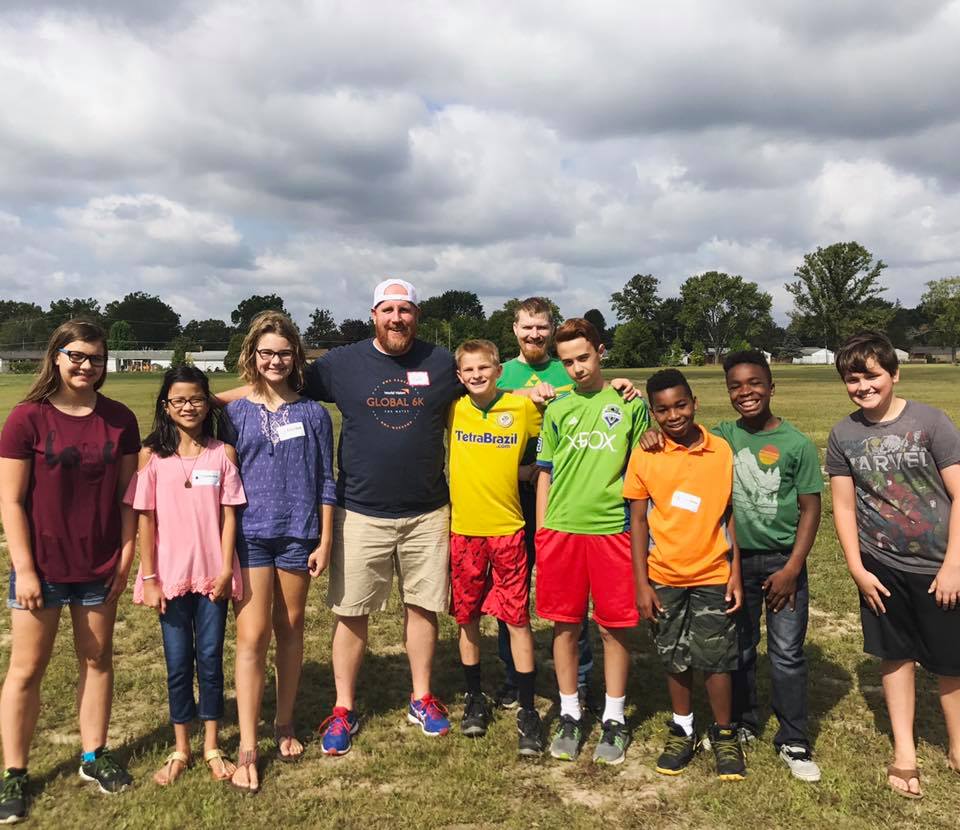 Life Church Livonia
ONE CHURCH
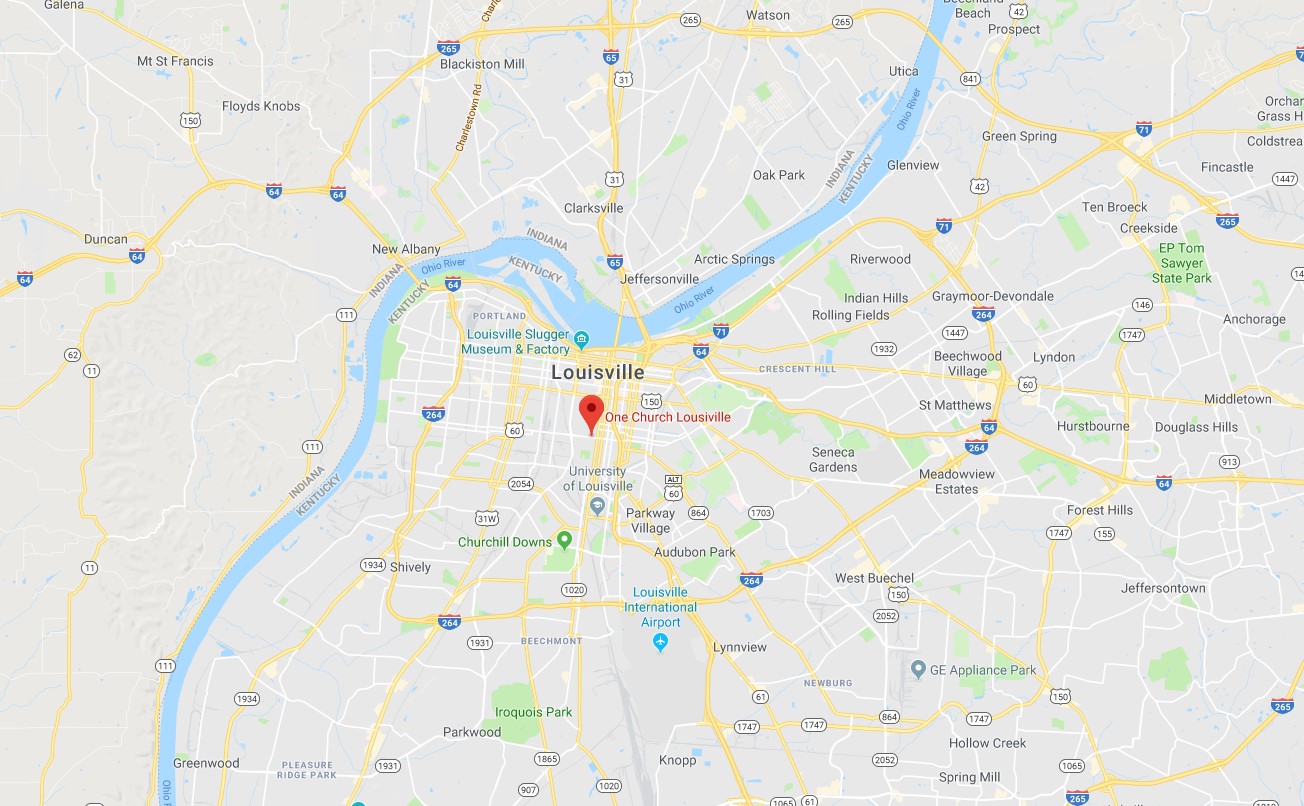 Co-Pastors: 
Ja’mel Armstrong
Matt Ness

Planted: 
January 31, 2016
Current weekly attendance: 100
LOUISVILLE, KENTUCKY
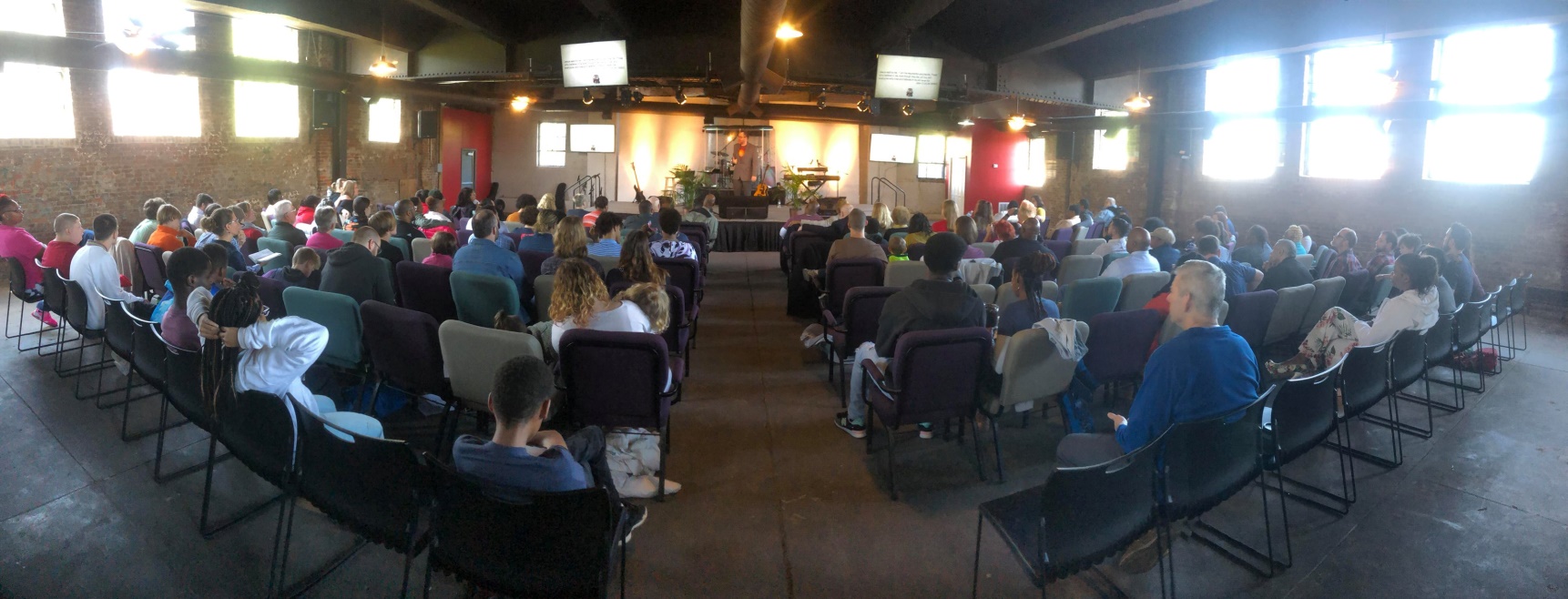 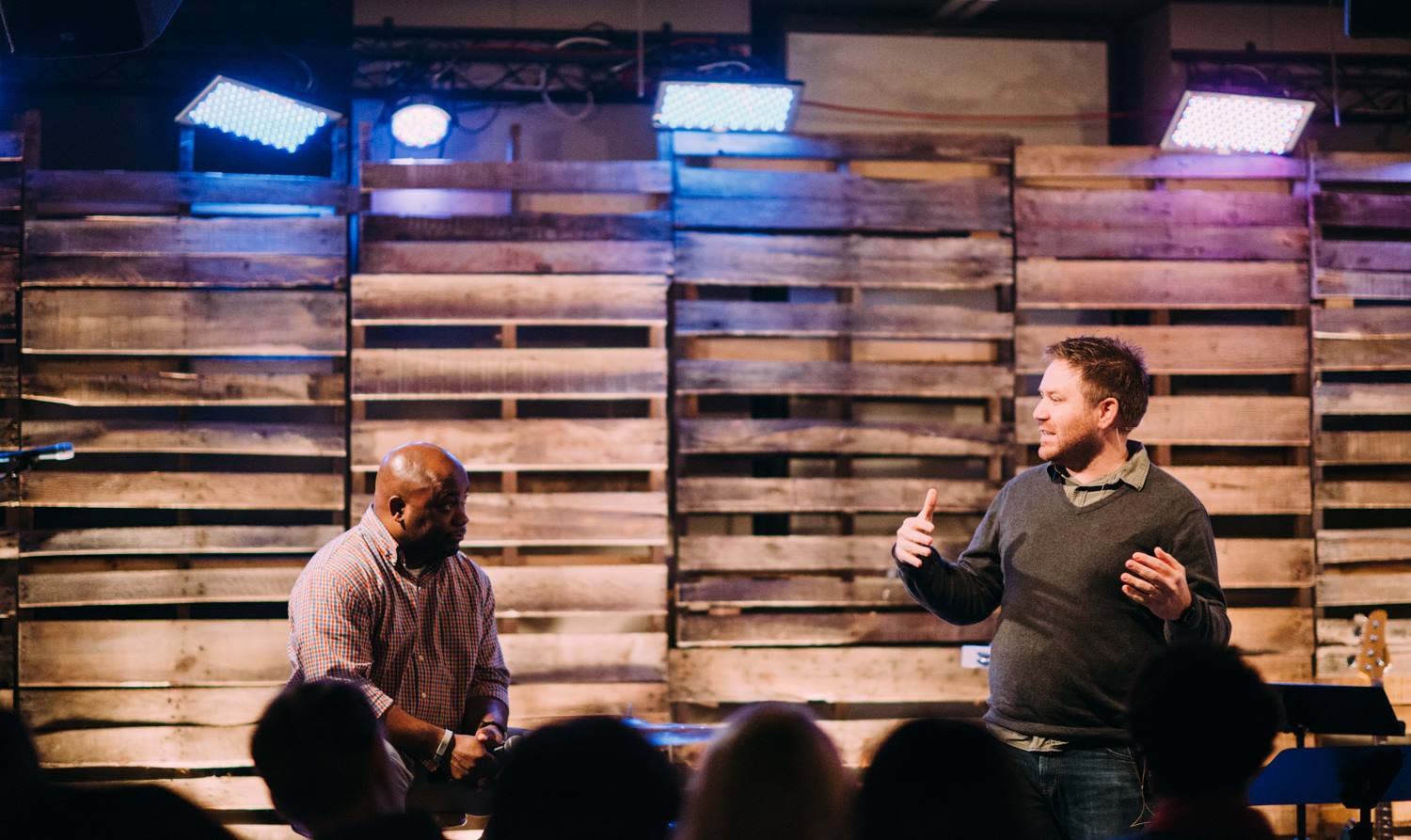 One Church - Louisville
KINGDOM EMBASSY
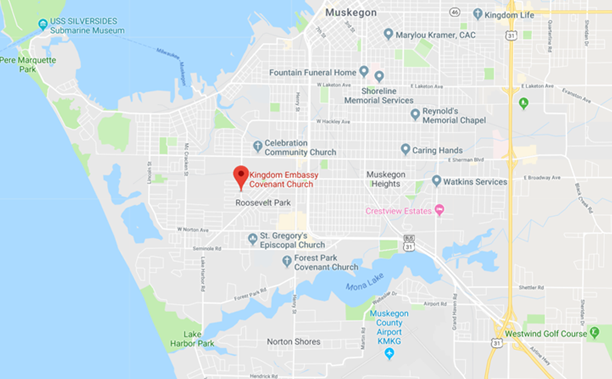 Pastor: 
Arthur Duren

Planted: 
December 1, 2016

Current weekly attendance: 230
MUSKEGON, MICHIGAN
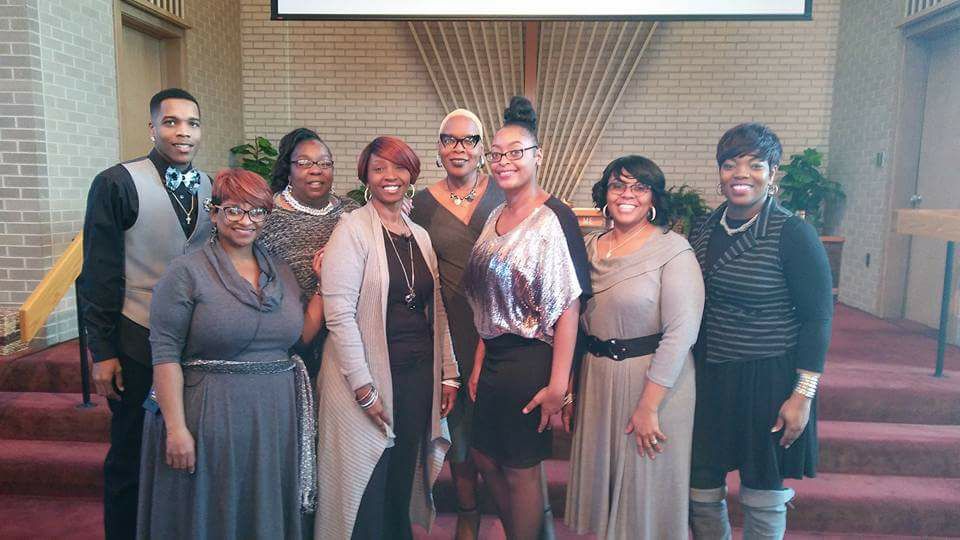 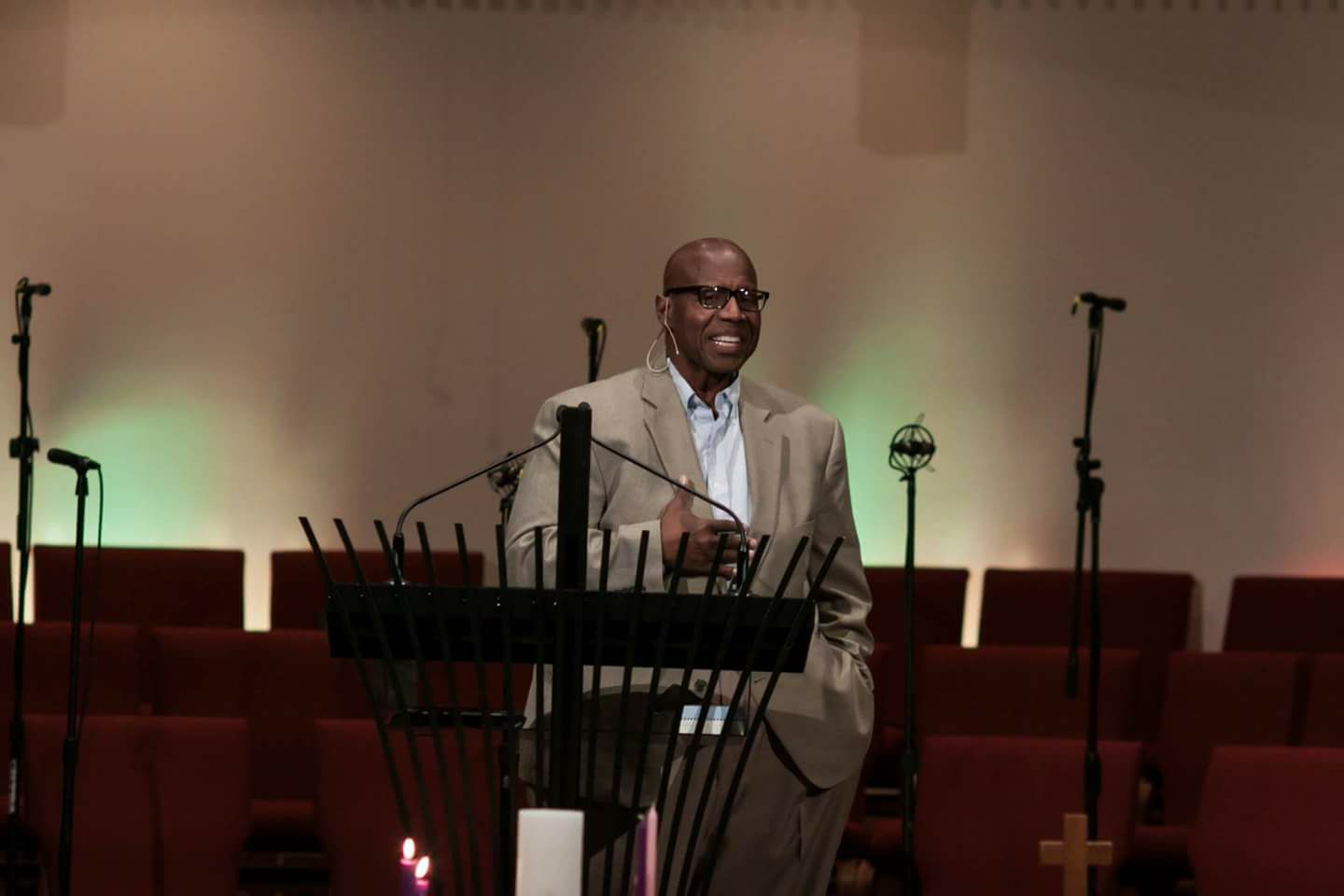 Kingdom Embassy - Muskegon
THE MOVEMENT CHURCH
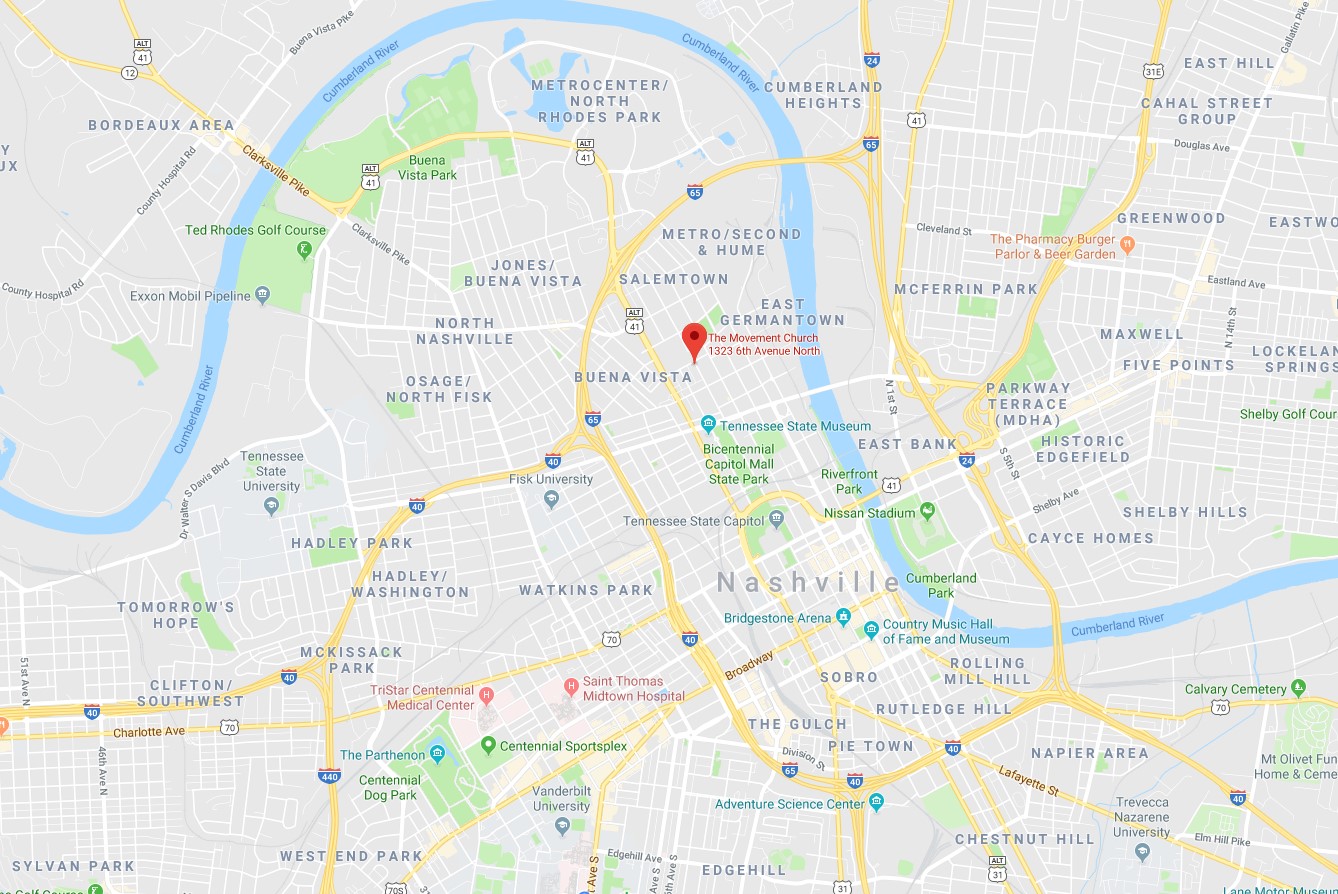 Pastor: 
Joey Maldonado

Planted: 
October 1, 2017

Current weekly attendance: 70
NASHVILLE, TENNESSEE
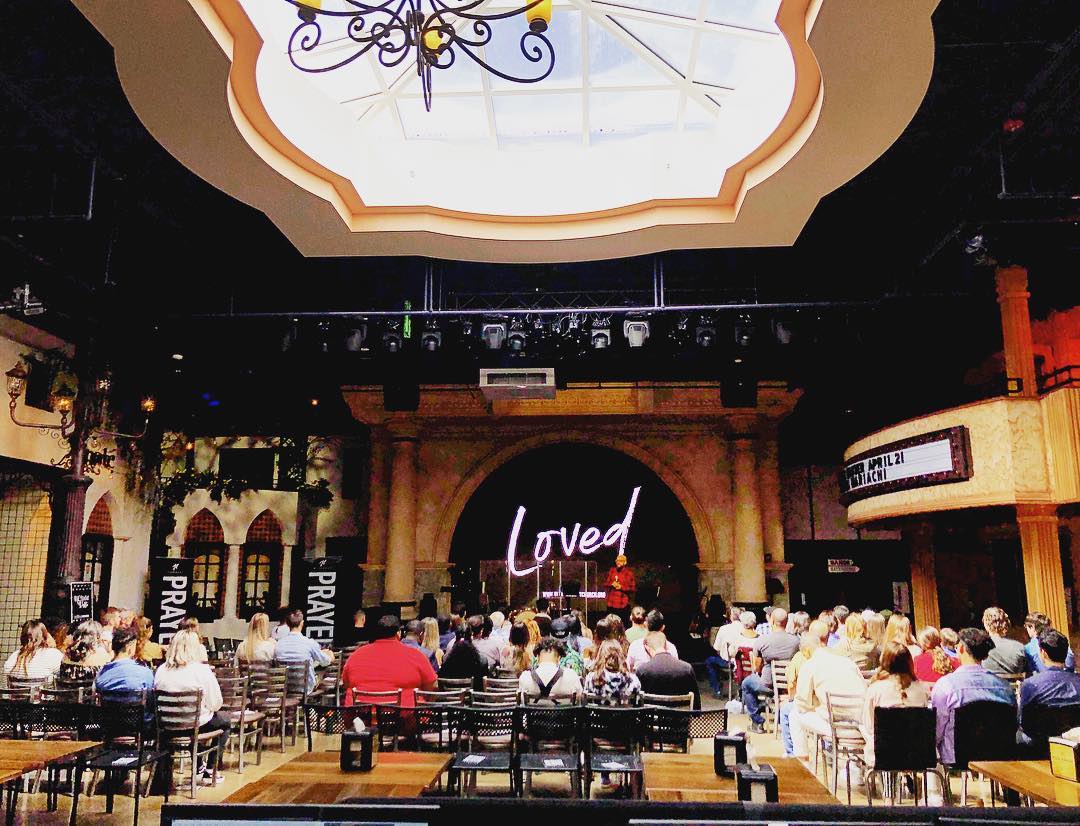 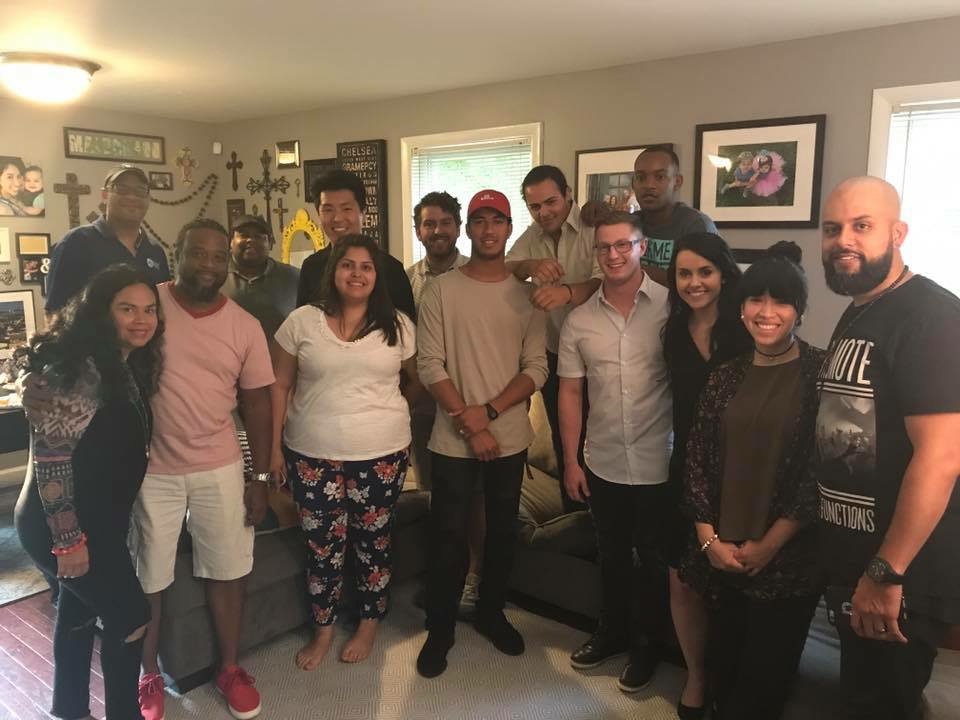 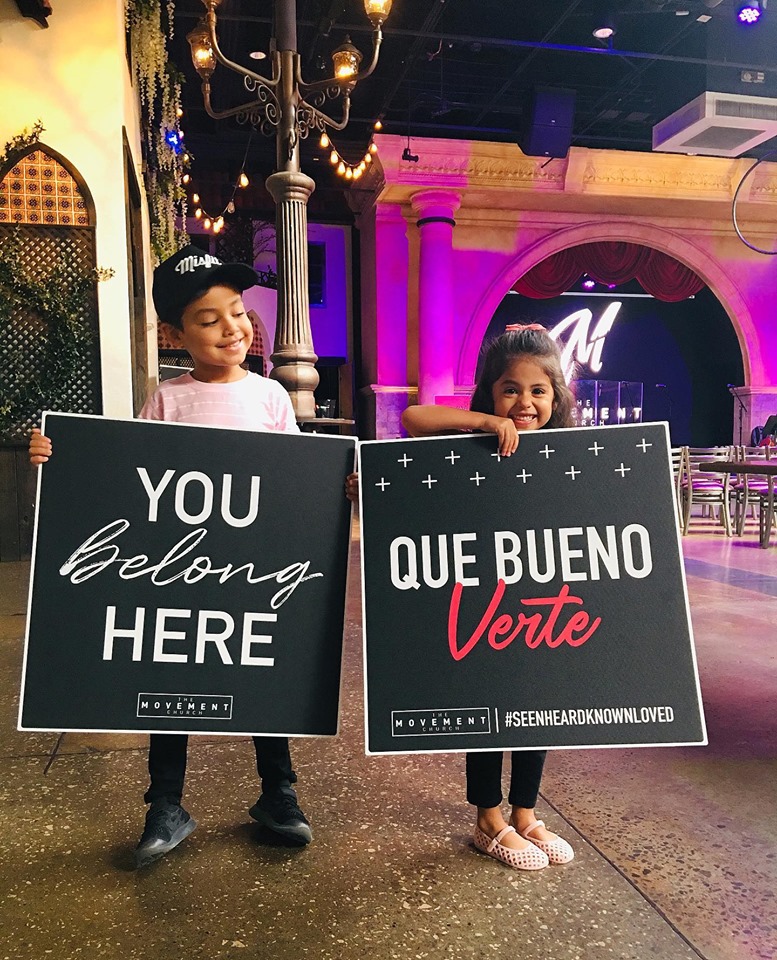 Life Church Auburn Hills
LIFE CHURCHAUBURN HILLS
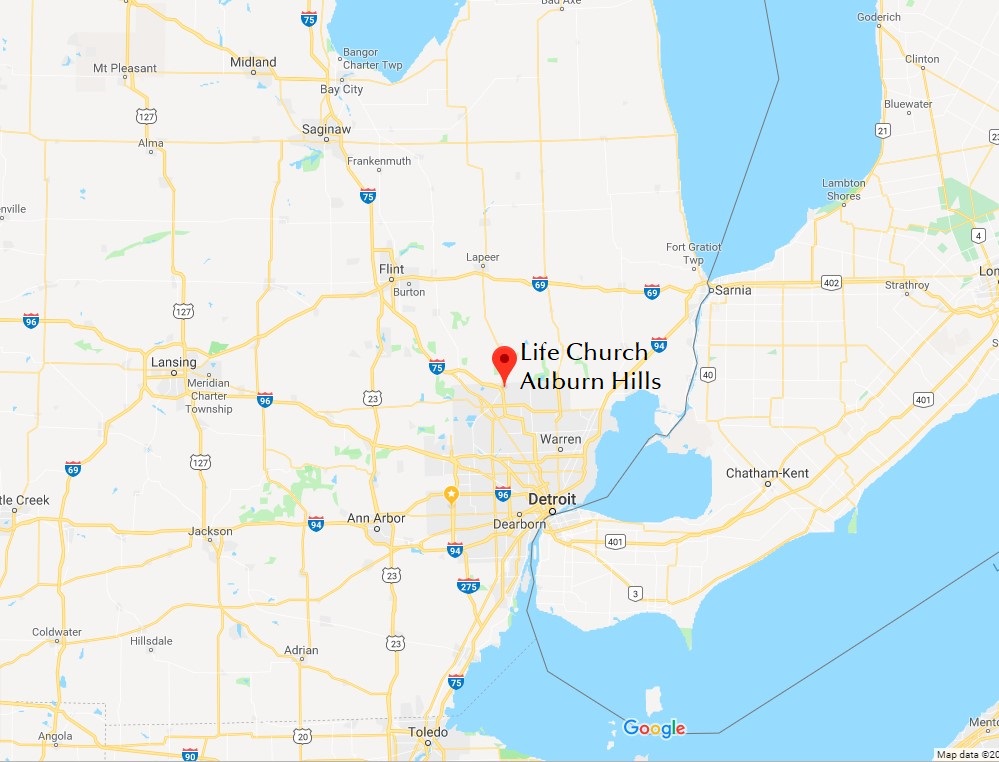 Pastor: 
Donearl Johnson

Planted: 
January 15, 2019

Current weekly attendance: 130
AUBURN HILLS, MICHIGAN
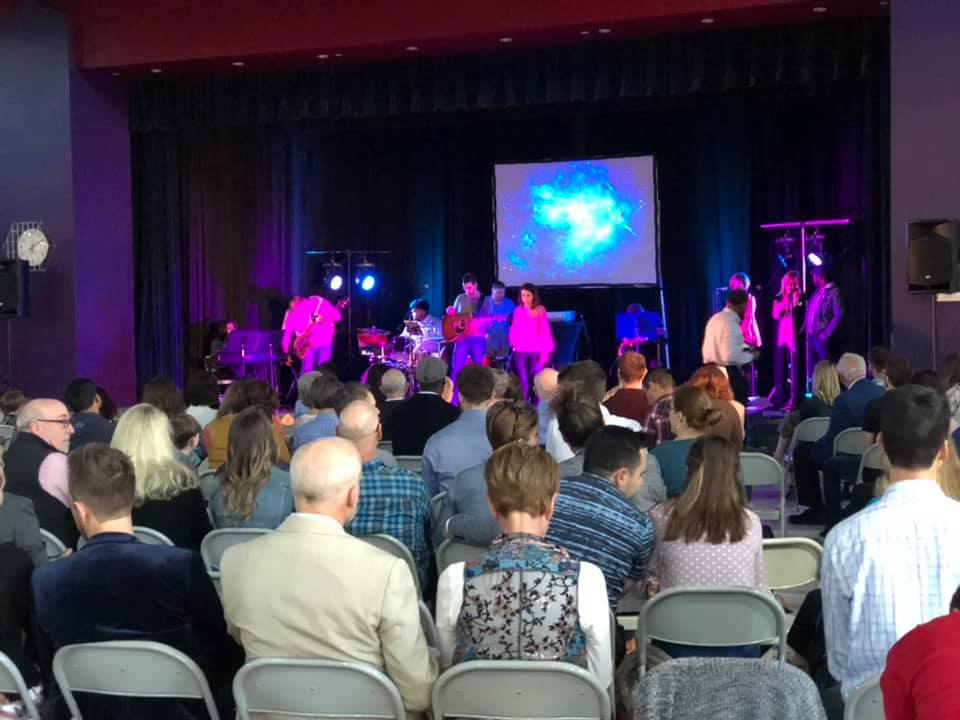 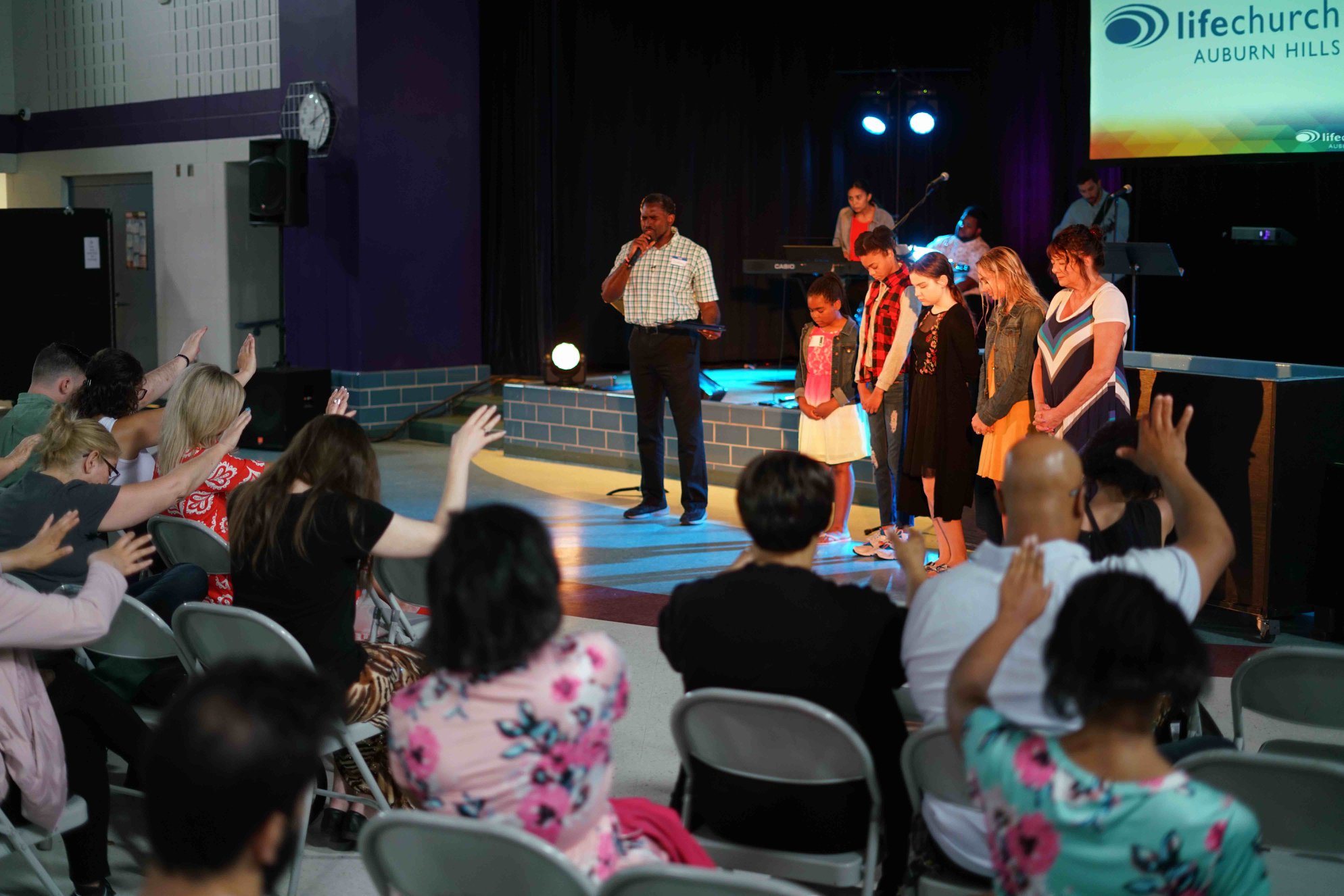 Life Church Auburn Hills
How to Give Online:GLC Website or Vanco Give Plus App
www.greatlakes.cc
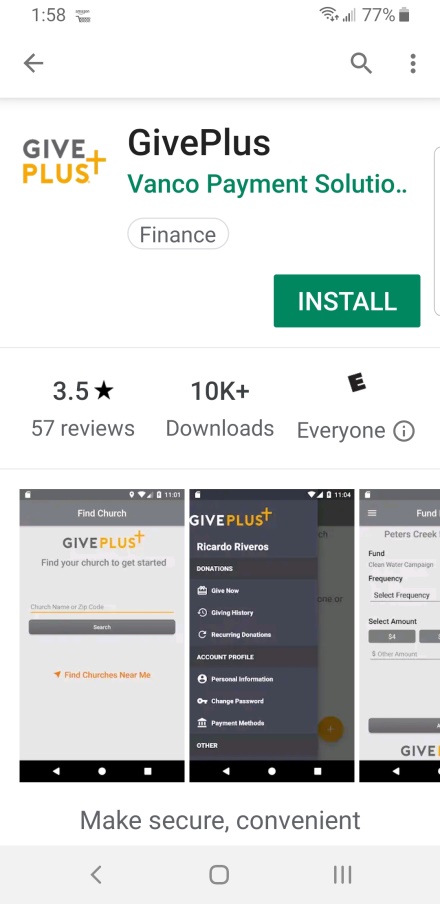 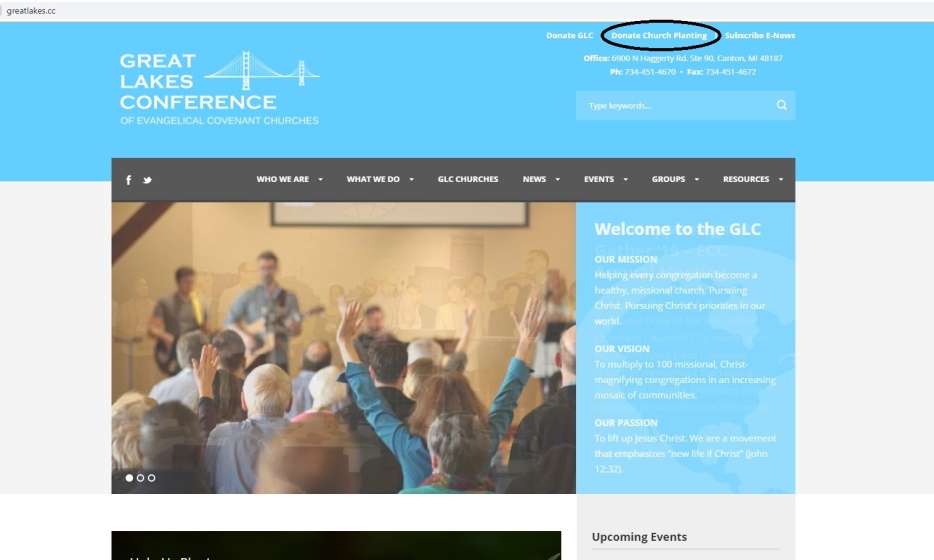 Go to the App Store on your phone and enter in “Vanco 
Give Plus”
Install and Open
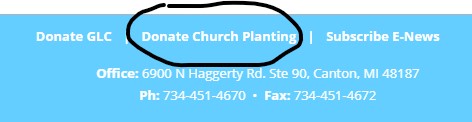 www.greatlakes.cc
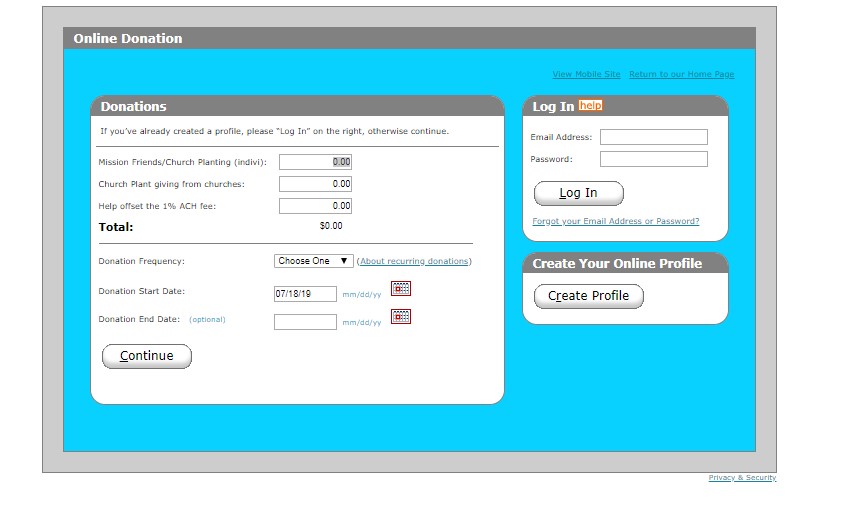 Vanco Give Plus
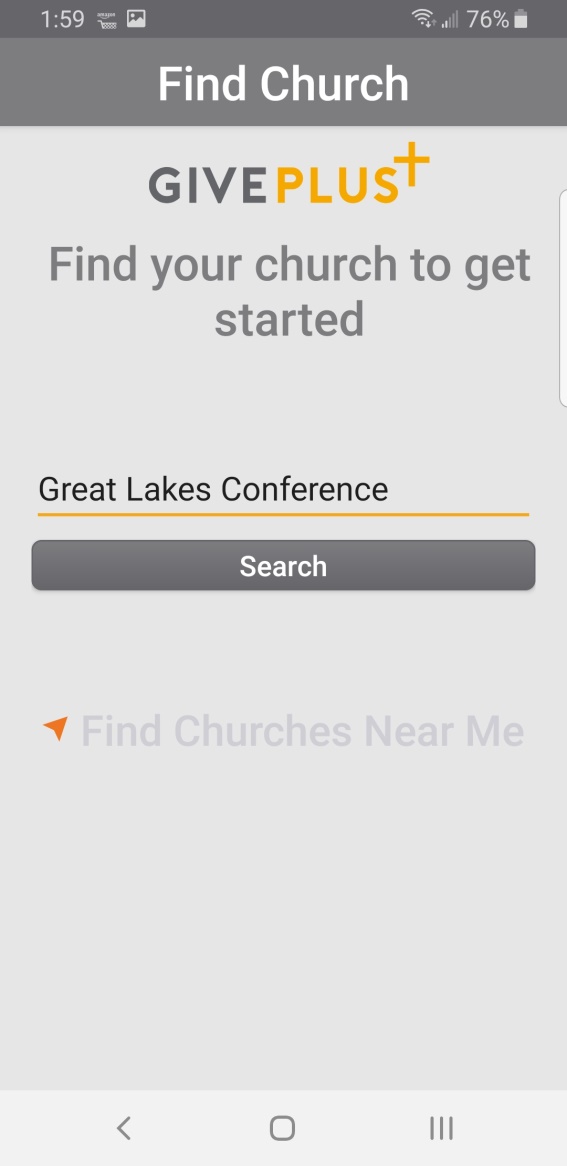 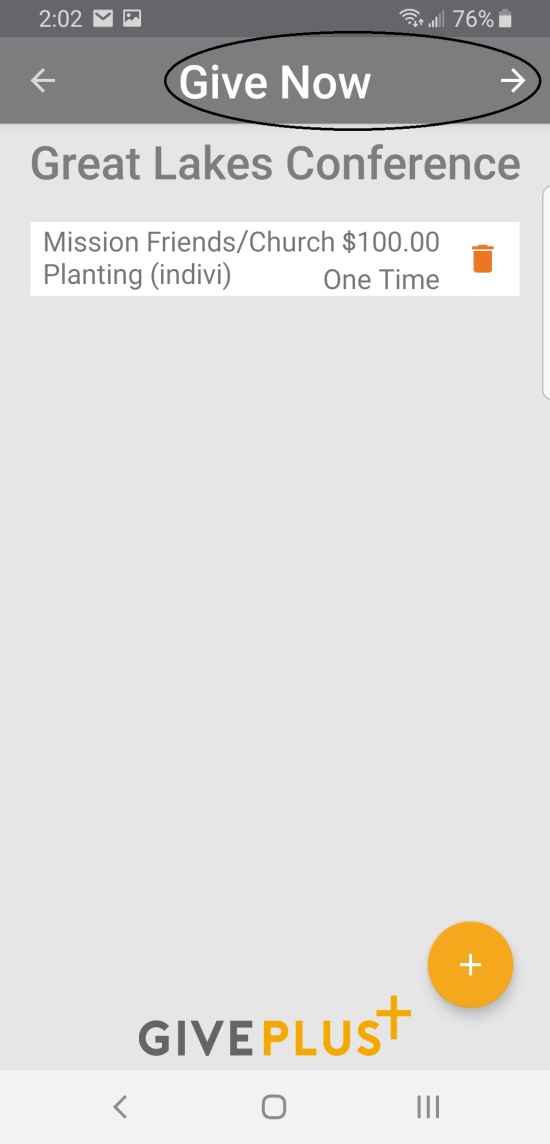 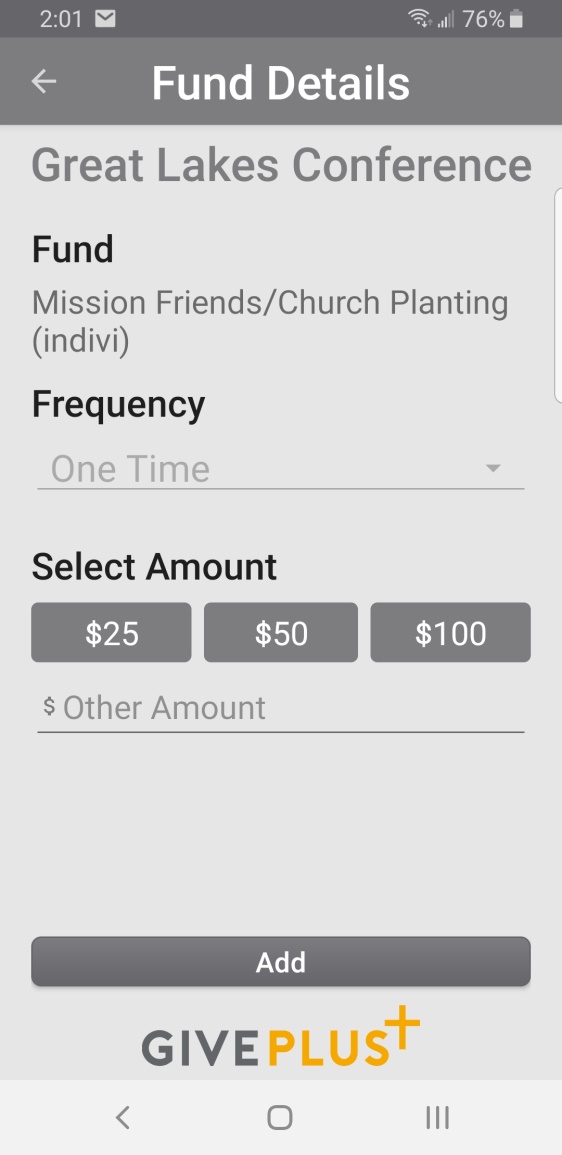